Single Phase Motors
Topic 4: Connecting and Starting Single Phase Motors
Assumed prior learning
05_01_00
05_01_02
05_02_01
05_03_01
[Speaker Notes: Note for navigation on site: 
This information needs to be taken into account and needs to stated on the LMS, perhaps as part of the introduction?]
Outcomes
By the end of this unit the learner will be able to:
Correctly test a motor through the terminal box to establish the live, neutral and terminal studs and the bridge pieces that may be required. 
Correctly connect the motor to the power supply by means of a flexible cord, a 16A plug top and a compression gland. 
Correctly test the circuit and run the motor.
Unit 4.1: Connecting a Single Phase Motor to a Power Supply
Introduction
In this unit we are going to supply using flexible cable.
connect a single phase motor
directly to a single phase power supply
using flexible cable.
With this crucial knowledge, you will be ready to wire single phase motors to different kinds of starting buttons and switches.
Safety first
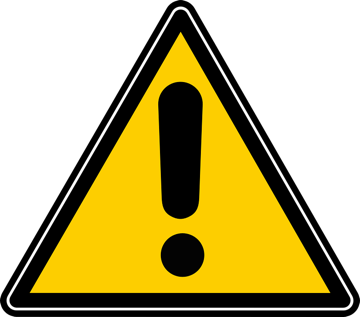 When you work with motors you must put your safety and the safety of others first. You must complete the necessary Hazard Identification and Control (HIAC) Form.
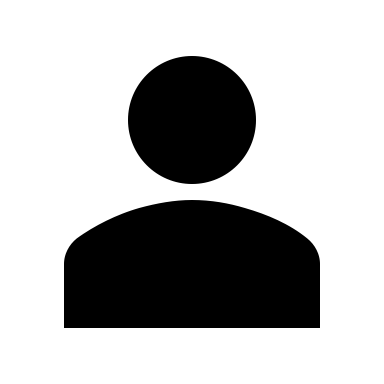 Need help with HIACs? Click the button to go to Topic X in The World of an Electrician
Get help with HIAC Forms
[Speaker Notes: Img01 = https://cdn.pixabay.com/photo/2014/04/02/10/38/sign-304093_960_720.png

Button 01 = direct learner to Topic X in Course 0]
Potential Hazards
Here are some general potential hazards you should look out for:
Vehicles, traffic or mobile equipment
Working at heights above 2m
Lifting and material handling
Hazardous Materials or Waste
Electricity, machinery, stored energy or machine isolation
Work with Oxy-fuel gas mixtures
[Speaker Notes: Present boxes with just a representative icon in each circle. On click/touch, reveal the full statement.

Display small animations to indicate that boxes can be clicked/touched]
Stop and Check?
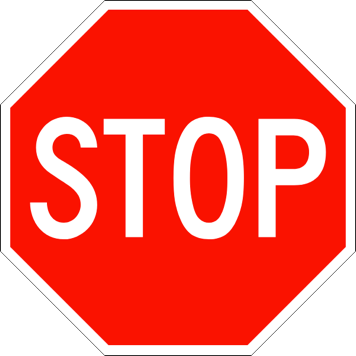 Because there are some potential hazards associated with this job, you need to check that all the necessary safety controls related to these hazards are in place.
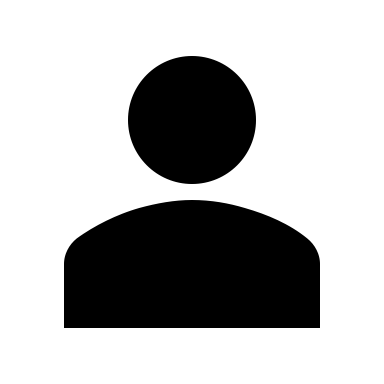 If you are not sure what these safety controls are, you should stop this unit and refer back to Topic X in The World of an Electrician before continuing.
Learn about Safety Controls
[Speaker Notes: Img03 = https://upload.wikimedia.org/wikipedia/commons/9/9d/Stop_sign_light_red.svg

Button 01 = direct learner to Topic X in Course 0]
Before We Begin
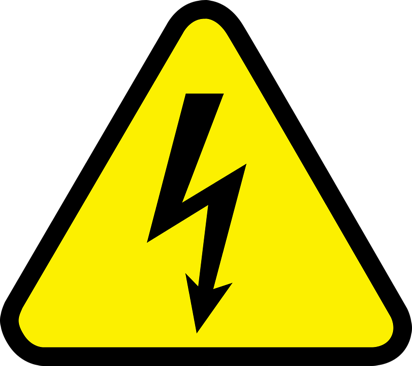 Before you do any electrical tests, you must make sure that you have isolated and locked out the supply to the motor.
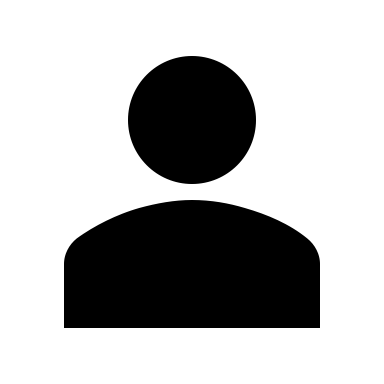 Make sure you know how to do this by referring to Topic X in The World of An Electrician.
Learn about Isolating and Lock-Out Procedures
[Speaker Notes: Img04 = https://cdn.pixabay.com/photo/2016/07/01/22/38/industrial-safety-1492062_960_720.png

Button 01 = direct learner to Topic X in Course 0]
The Main Steps
There are 4 main steps involved in connecting a single phase motor to a single phase power supply via a flexible cable.
Step 1: Draw the circuit diagram
Step 2: Prepare the cable
Step 4: Test
Step 3: Wire the motor
Step 1: Draw the Circuit Diagram
The first thing we have to do is make sure we understand how the motor we are connecting is wired internally and draw a circuit diagram of the motor showing how the terminal studs in the terminal box relate to the diagram.
For this, we are going to do continuity tests like we did in the Electrical Tests unit in Topic 2 of this course.
Be reminded how to do continuity tests
Learn how to draw the motor circuit diagram
[Speaker Notes: Button 01 = link to 05_02_01

Button 02 = Link to vid01. Play video full screen]
Practice Drawing Circuit Diagrams
Look at the results of some other continuity tests performed on a single phase motor with this terminal block. Now draw the corresponding terminal block and circuit diagrams. Make sure that you include the terminal stud locations on your circuit diagram and indicate how to achieve clockwise and anti-clockwise rotations.
Img05
See the test results
[Speaker Notes: Img05 (see brief). Include option to view image full screen.

Button 01 = link to test results (next slide). Present as a full screen popup.]
Test Values
C1 – A2: None
A1 – C1: None
A1 – A2: 8,2Ω
B1 – C2: None
B1 – B2: None
B1 – A1: None
B1 – C1: 0,2Ω
B1 – A2: None
C2 – B2: 16,9Ω
C2 – A1: None
C2 – C1: None
C2 – A2: None
B2 – A1: None
B2 – C1: None
B2 – A2: None
Upload Your Circuit Diagram
Once you have drawn your circuit diagram take a picture of it and upload it.
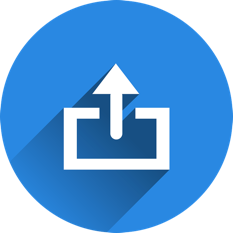 Choose image
Upload
[Speaker Notes: Img06 = https://cdn.pixabay.com/photo/2016/01/03/00/43/upload-1118929_960_720.png

Button 01 – Launch file selection window
Button 02 – Upload file]
Practice Drawing Circuit Diagrams
This is what your diagram should have looked like. Click the image to see a full screen version.
Img06
[Speaker Notes: Img06 (see brief). Include option to view image full screen.]
Practice Drawing Circuit Diagrams
Now draw the corresponding motor circuit diagram for this completed block diagram
Img07
[Speaker Notes: Img07 (see brief). Include option to view image full screen.]
Step 2: Prepare the Cable
The first thing you need to make sure of is that you have the correct size cable. Using the wrong size cable can lead to it overheating and causing damage. It can also be a fire hazard!
To choose the correct cable, we need to consider the current that it will need to carry and then use current rating tables to select the right cable for the job.
Have a look at the motor nameplate to see the motor’s current rating.
View the motor nameplate
[Speaker Notes: Button 01 = link to full screen view of img08 (see brief)]
What is the Current Rating?
Enter the current rating into the text box below.

Current Rating
Submit
View the motor nameplate again
[Speaker Notes: Button 01 = link to full screen view of img08 (see brief)

Only accept numerical values in text box

Button 02 = Submit entered value and provide feedback. Give learner 2 chances Answer must be exact:
Correct – Yes that’s it. This motor is rated to run on xx A.
Incorrect 1 – Have another look. Look for the value that tells you how many amps this motor requires.
Incorrect 2 – This motor is rated to run on xx A [Display version of img08 with current rating highlighted]]
Read a Current Rating Table?
Now that we know the current our cable must carry, we can select the right one. To do this we need a current rating table for flexible cables.
View the current rating table and choose, then enter the best cable diameter in the text box below.

Required cable                      mm2
Submit
Learn how to read current rating tables
View the current rating table
[Speaker Notes: Button 01 = link to full screen view of img09 (see brief)

Only accept numerical values in text box

Button 02 = Submit entered value and provide feedback. Give learner 2 chances. Answer must be exact:
Correct – Yes that’s it. We will need a cable that has a cross-sectional area of 0,14mm2.
Incorrect 1 – Have another look. We need a cable rated to carry our current but it should still be as thin as possible to save money.
Incorrect 2 – This motor is rated to run on xx A. Therefore we need a cable that is yymm2. [Display version of img09 with correct row highlighted]]
The 16A Plug
Now that we have chosen the right size cable, we need to fit a standard 16A plug to one end.
We learnt how to fit a plug in Topic 1 of Course 3: Electrical Components and Systems. If you are unsure how to connect a plug, refer back to this topic now.
Img10
Learn how to fit a 16A plug
[Speaker Notes: Button 01 – link back to 03_01_xx

Img10 = photograph of a 16A plug]
Fit the Plug
Drag the correct cable to each  to each terminal of the plug to fit the plug.
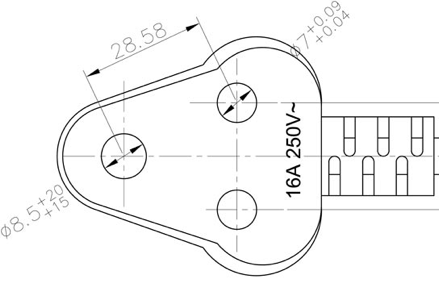 [Speaker Notes: Drag and drop activity

Reproduce img11 without dimensions

Brown goes to Live
Blue goes to Neutral
Green/Yellow goes to Earth

Give learners 2 chances to get correct answer. Feedback as follows:
Correct – Brilliant job! You wired the plug correctly.
Incorrect 1 – That is not quite right. Have another go.
Incorrect 2 – That is still not right. The Brown wire must be connected to the Live pin. The Blue wire must be connected to the Neutral pin. The Green and Yellow wire must be connected to the Earth pin. [Show img12 (see brief)]]
Compression Glands
We need to prepare the connection of the other end of our wire to the motor. For this, we need a compression gland. We also covered compression glands in Topic 1 of Course 3: Electrical Components and Systems.
If you need a reminder about what compression glands are, why they are used and how to choose the right size, go back to this topic now.
Img13
Learn about compression glands
[Speaker Notes: Button 01 – link back to 03_01_xx

Img13 = photograph of a compression gland]
Choose the Right Compression Gland
Below is a link to a compress gland selection table. Remember that the cable we chose had a diameter of 14mm2. Choose the right compression gland for this cable and enter the gland number in the field below.

Gland No.
Submit
Open the compression gland selection table
[Speaker Notes: Button 01 = link to full screen presentation of img14 (see brief)

Button 02 = Submit entered value and provide feedback. Give learner 2 chances. Answer must be exact:
Correct – Yes that’s it. We need gland number xx
Incorrect 1 – Have another look. We need a gland to fit a cable with a cross-section of 14mm2.
Incorrect 2 – We need to choose gland number y. [Display version of img14 with correct row highlighted]]
Step 3: Wire the Motor
Img15
Before you wire the motor, you need to prepare the other end of the cable, terminating the wires with the necessary lugs, and fit the compression gland. If you need help with any of this, you should refer back to Topic 1 in Course 3: Electrical Components and Systems.
Learn about terminating cables
Learn about compression glands and lugs
[Speaker Notes: Img15 = image of a flexible cable fitted with lugs with the ends loose in the motor terminal box and the cable through a fitted compression gland.

Button 01 = link to 03_01_xx

Button 02 = link to 03_02_xx]
Connect the Motor
Refer back to your circuit diagram indicating to which terminals the live and neutral wires should be connected and then drag the wires below to the right terminals.
E
W2
U2
V2
U1
V1
W1
[Speaker Notes: Drag and drop activity

Reproduce img16 to match that used in vid01

Brown goes to U1 or V1
Blue goes to V1 or U1
Green/Yellow goes to earth
Live and neutral MUST be connected to different terminals

Give learners 2 chances to get correct answer. Feedback as follows:
Correct – Brilliant job! You wired the motor correctly. There is often an earth connection available in the terminal box as well.
Incorrect 1 – That is not quite right. Have another go.
Incorrect 2 – That is still not right. The Brown wire must be connected to the Live terminal which is U1 (or V1). The Blue wire must be connected to the Neutral terminal which is V1 (or U1). There is often an earth connection available in the terminal box as well.  [Show img17 (see brief)]]
Down to Earth
It is very important that you earth the motor correctly. Not doing so can lead to the damaged equipment or electrocution.
Look for the earth connection. It is usually in the terminal box and grounds the motor through the motor frame.
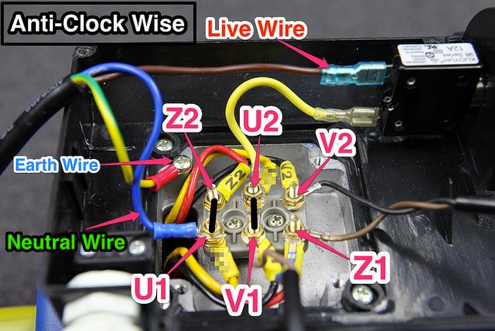 [Speaker Notes: Img18 = photograph of a fully connected and labelled terminal box clearly showing the earth connection. Use https://img.auctiva.com/imgdata/1/9/8/5/5/5/4/webimg/896956983_o.jpg as a reference.

Provide option to view image full screen]
Step 4: Test
With everything connected, it is time to test.
Make sure connections are to the right studs.
Make sure all the bolts are tight.
Make sure motor is correctly earthed.
[Speaker Notes: Img06 (see brief). Include option to view image full screen.]
Video Briefing – Vid01 (1 of 2)
Video of an electrician demonstrating the following:
Open the terminal box
Look for a wiring diagram
Draw the terminal block diagram
Use continuity tests to determine C/S, RW and SW
Add these results to the terminal block diagram
Draw a schematic diagram of the motor with SW, RW, C/S and Cap and note position of terminals on schematic (see next slide)
From this diagram determine supply position – usually supply is connected to RW terminals. As AC, orientation does not matter.
Note any bridging needed for forward and reverse directions
Video Briefing – Vid01 (2 of 2)
C/S – 0,2Ω
U1
V2
W2
U2
L
W2
U2
V2
Cap
SW – 13,2Ω
RW
SW
U1
V1
W1
V1
W1
N
RW – 6,4Ω
C/S – 0,2Ω
W2
U2
V2
W2
U2
V2
Anti-Clockwise
Clockwise
Cap
Cap
SW – 13,2Ω
SW – 13,2Ω
U1
V1
W1
U1
V1
W1
RW – 6,4Ω
RW – 6,4Ω
Image Briefing – Img05
B1
C2
B2
A1
C1
A2
Image Briefing – Img05
A1
C1
B1
C2
L
C1
C2
A1
RW
SW
SW – 16,9Ω
RW – 8,2Ω
Cap
B2
A2
B1
A2
B2
N
C/S – 0,2Ω
C1
C2
A1
C1
C2
A1
B2
A2
B1
B2
A2
B1
Anti-Clockwise
Clockwise
Image Briefing – Img05
Block diagram based on this image.
Image Briefing – Img08
Single phase motor nameplate like this one. Final image will depend on the motor used in vid01.
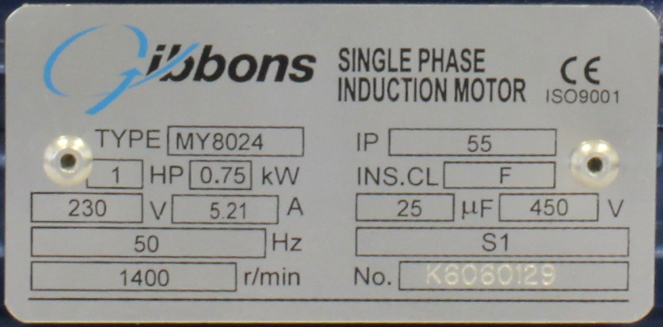 Image Briefing – Img09
Flexible cable current rating table
Image Briefing – Img11
BRown to Right-hand pin
BLue to Left-hand pin
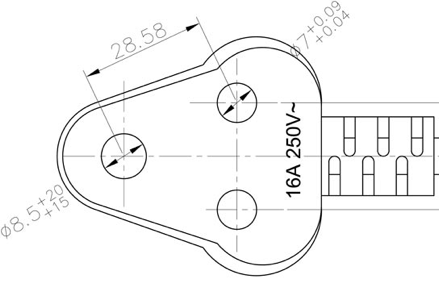 Image Briefing – Img17
E
W2
U2
V2
U1
V1
W1